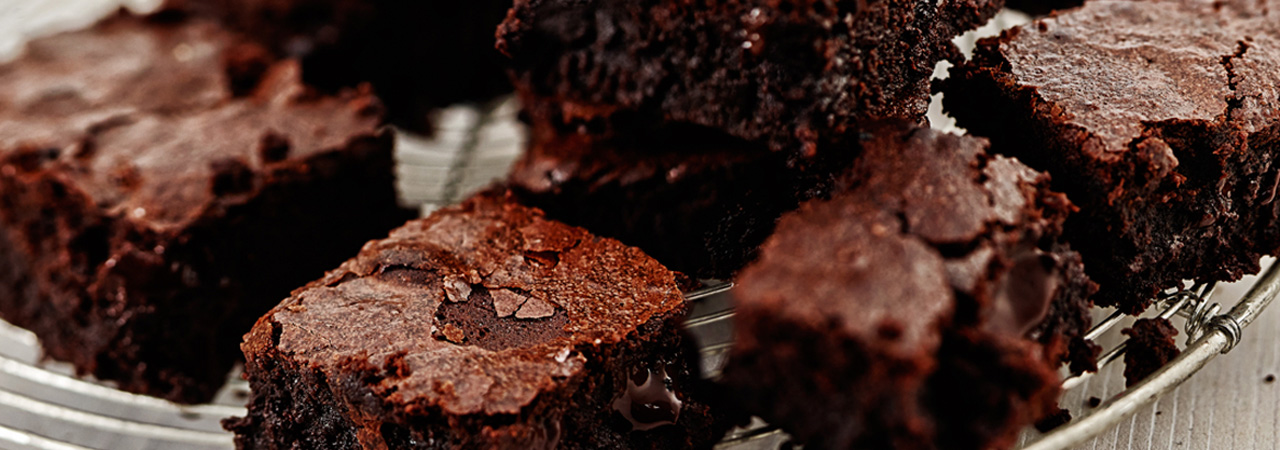 Billington’s MSS Meeting
Billington’s Introduction
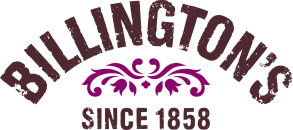 2018 Great Taste Award Winners
The Great Taste Awards are judged by a panel of 144 foodie experts with the most discerning palates, from chefs to food critics to restauranteurs to buyers and retailers. 

What makes these awards so special is the products are all blind-tasted with a view to finding the most exquisite tasting food and drink.  

As such they are recognised as a stamp of excellence by consumers and in turn help to influence purchase decisions.
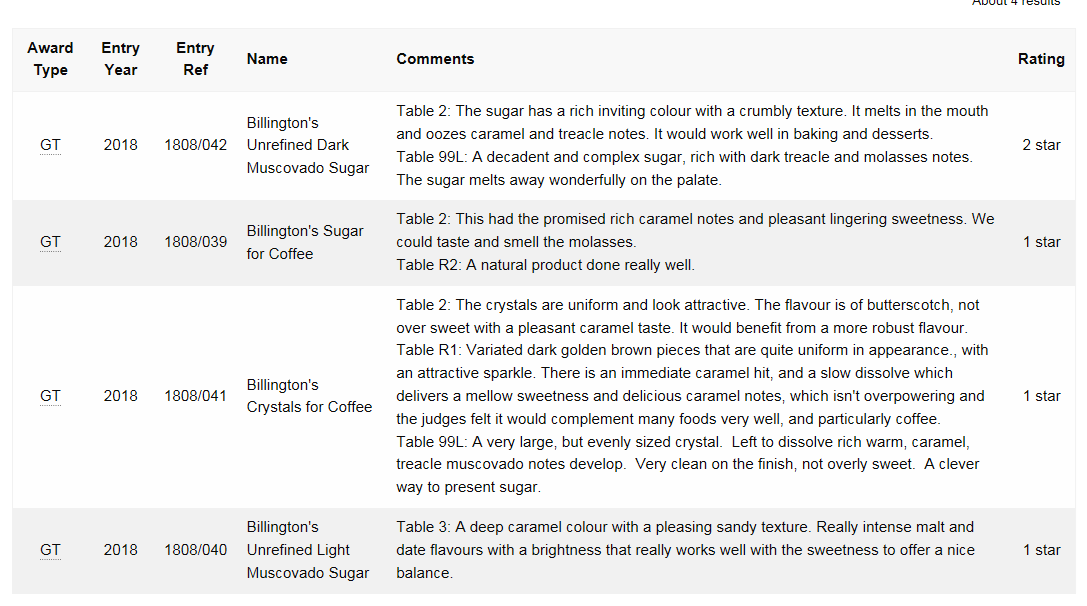 Plus more sugars submitted for 2021
What We Say
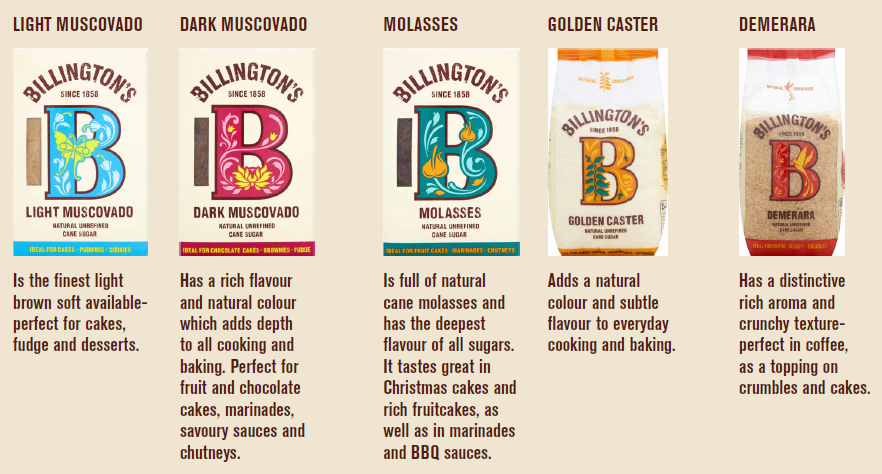 What We Say
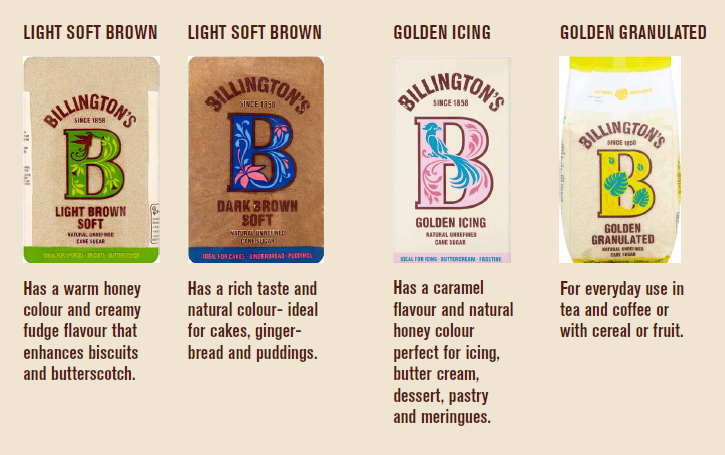 And our consumers understand Billington’s to be rich with equity…
Ranking sweetening products from artificial to natural
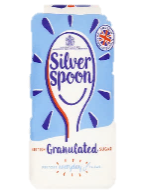 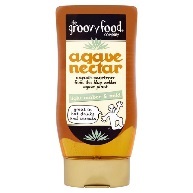 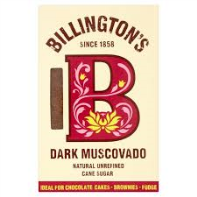 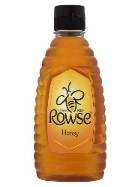 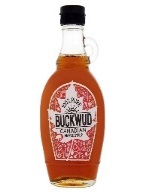 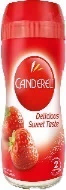 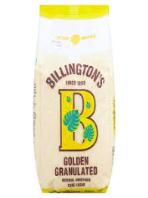 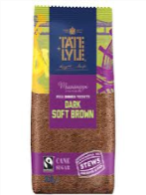 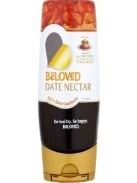 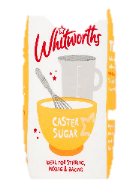 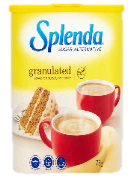 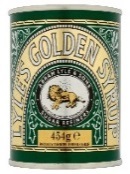 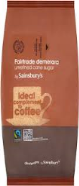 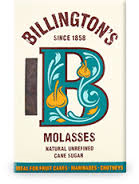 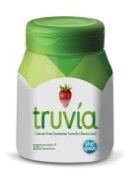 Candarel Red
Splenda
Stevia sweetener eg Truvia
White baking sugar
Refined brown sugar
White gran sugar
Golden syrup
Golden gran sugar
Agave nectar
Date nectar
Demerara
Molasses
Maple syrup
Unrefined brown sugar
Honey
Top associations
Artificial
Natural
142
110
121
Incite / Silver Spoon U&A 2016
TNS Awareness Survey 1250 Online Respondents
[Speaker Notes: Billington’s is a brand rich with equity that our consumers truly understand…

We asked consumers to rank a whole range of sweetening products from artificial to natural and you can see here that our unrefined sugar is seen as being the 2nd most natural sweetening product you can buy. 
Consumers tell us they can taste the difference with our sugars verses our competitor set 
And they see us as being the best quality available. 

These 3 equities are constantly played back to us by consumers whenever we talk to them]